BIOLOGY 1406

Chapter 5 STRUCTURE AND FUNCTION OF PLASMA MEMBRANES
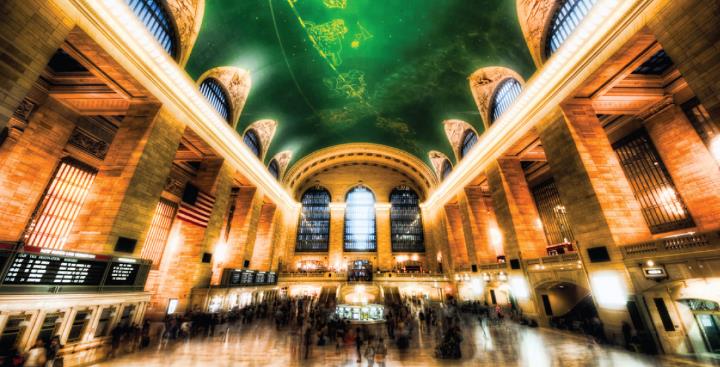 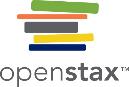 [Speaker Notes: Grand Central Station illustrates the dynamic nature of plasma membranes while still retaining organization. 

Plasma membranes are organized and composed entities which maintain a level of fluidity.

Plasma membranes also control the movement of things into and out of the cell, analogous to the people coming and going from the station.]
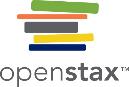 Plasma membrane
[Speaker Notes: In the 1890s the plasma membrane was discovered, and in 1915 its components were identified.

In 1935 Hugh Davson and James Danielli proposed the sandwich model which hypothesized that the plasma membrane resembled a sandwich. Proteins served as the bread and lipids were the filling.

Advances in microscopy allowed SJ Singer and Garth Nicolson  to propose the fluid mosaic model, which is still accepted today.

The plasma membrane is a mosaic of components including phospholipids, cholesterol, proteins, and carbohydrates. These components give the membrane a fluid character.

The principal components of the membrane are lipids, proteins, and carbohydrates attached to some lipids and some proteins.

Shown in the picture is: 

phospholipid bilayer 

glycoproteins (protein with carb attached) 

glycolipid (lipid with carb attached) 

peripheral membrane protein (found on inner or outer surface of membranes)

integral membrane proteins (integrated completely within the membrane structure)

protein channel (allows transport of substances across membrane), 

Cholesterol (maintains membrane fluidity)]
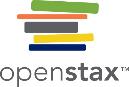 phospholipids
[Speaker Notes: Main fabric of membrane is phospholipids (40% of typical human cell plasma membrane by mass).

Phospholipids are amphiphilic molecules. The hydrophilic section contacts the aqueous fluid on both the inside and outside of the cell. The hydrophobic region of the phospholipids form the interior of the membranes and do not interact with water. 

The phospholipid contains a glycerol backbone with carbons 1 and 2 attached to fatty acids (hydrophobic tails) and carbon 3 attached to a phosphate containing group (hydrophilic head).]
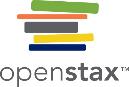 Phospholipid structures
[Speaker Notes: In water, phospholipids tend to form structures with their hydrophobic tails facing each other and the hydrophilic heads facing out.

This tendency gives rise to the lipid bilayer, which is composed of two phospholipid layers and can serve as a barrier in separating contents on one side from the other.

Other structures are lipid bilayer sphere and single layer lipid sphere which can spontaneously form in aqueous solution when heated.]
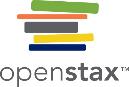 membrane proteins
[Speaker Notes: Proteins make up the second major component of plasma membranes (50% of typical human cell plasma membrane by mass).

Integral proteins are integrated and embedded into the plasma membrane. 

The hydrophobic regions of integral proteins interact with the hydrophobic core of the membrane.

Some integral proteins interact with only one layer of the membrane, and others interact with both layers and extend from one side of the membrane to the other.

Example 1 in the picture shows an integral membrane protein extending from one side of the membrane to the other, with the hydrophilic regions of the protein in contact with the extracellular fluid and cytoplasm. The mildly hydrophobic region embedded in lipid core is an alpha helix.

Example 2 is similar to example 1, except for the presence of multiple membrane spanning alpha helices.

Example 3 is similar to example 2, except for the presence of multiple beta sheets spanning the membrane instead of alpha helices.

Peripheral proteins are found on one side of the bilayer (outside or inside) and are attached to either integral proteins or phospholipids. 

Functions of peripheral proteins include serving as an attachment site for the cytoskeleton, and are involved in cell recognition.]
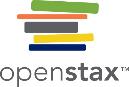 Glycoproteins and glycolipids
[Speaker Notes: Carbohydrates are the third major component of plasma membranes (10% of a typical human cell by mass).

Carbohydrates are found on outside of the cell bound to proteins (glycoproteins) or lipids (glycolipids).

The carbohydrate chains bound to proteins and lipids range from 2-60 units and can be branched or unbranched.

The cell surface carbohydrates form specific patterns that allow cells to recognize each other, much like facial features are used by people to recognize each other.

Carbohydrates allow the immune system to recognize normal cells (self) and foreign cells (non-self).

HIV is able to penetrate the plasma membrane of lymphocytes by binding to the glycoprotein CD4.]
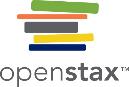 Membrane fluidity
membrane animation
[Speaker Notes: Integral proteins and phospholipids are loosely attached to each other and can float (or move) past one another within the boundary of the membrane.

The membrane is rigid. It can rupture when containing too much water.

However, a small needle inserted into the membrane would not pop it like a balloon.

Two factors that aid in membrane fluidity are:

Kink in the fatty acid tail of phospholipids which provide room for phospholipids to move around

The presence of cholesterol]
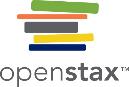 Membrane permeability
[Speaker Notes: Plasma membranes are selectively permeable, meaning they allow certain substances to cross and exclude others. 

Membrane permeability is essential for the cell.

Passive transport does not require cellular energy to move materials across the membrane.

In passive transport a concentration gradient directs movement across the membrane.

A concentration gradient is formed when there is a range of concentrations of a single substance in a certain place.

Glycoproteins and glycolipids on the exterior of the cell bind to substances that are needed in the cellular membrane which helps contribute to cell membrane permeability.

The amphiphilic nature of the plasma membrane also contributes to permeability. 

Small, lipid soluble molecules such as vitamins gain easy entry into the cell.

Polar molecules and ions have trouble penetrating the lipid core of membranes.]
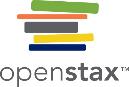 diffusion
[Speaker Notes: Diffusion occurs when a single substance moves across its concentration gradient and expends no energy.

Materials move within the cells cytosol by diffusion, and across the membrane as well.

Each substance within a medium will move according to its own concentration gradient, irrespective of other substances.

A substance will move throughout a medium until it is equally distributed in that medium.

Molecules move at a rate dependent on a number of factors. These factors include:

The concentration gradient – The larger difference in concentrations across the gradient, the faster a substance will diffuse. The smaller the difference in concentrations across the gradient, the slower the substance will diffuse.

Mass of the diffusing molecule – heavier molecules move more slowly and therefore diffuse more slowly. Lighter molecules move more rapidly and therefore diffuse more rapidly.

Temperature – Higher temperatures increase the energy of molecules and therefore increase the movement and diffusion of molecules. Lower temperatures decrease the energy of molecules and therefore decrease the movement and diffusion of molecules.

Solvent density – A dense solvent will slow the solute molecule down as it moves, thus decreasing the rate of diffusion. A less dense solvent will allow more rapid diffusion.

Solubility – nonpolar or lipid soluble substances are able to diffuse more readily than polar substances. Therefore nonpolar substances would have a higher rate of diffusion.

Surface area and thickness of membrane – a larger membrane surface area allows more substances to diffuse across, therefore increasing the rate of diffusion. A thicker membrane would reduce the diffusion rate.

Distance travelled – the further a substance must travel, the slower the rate of diffusion.

In filtration, a substance moves across a membrane according to its concentration gradient. The rate of filtration can be increased in response to higher pressures.

In the kidney blood pressure forces water and solutes (dissolved substances) out of the blood and into the renal tubules.]
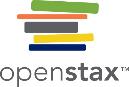 Facilitated transport
[Speaker Notes: In facilitated transport, proteins aid in diffusion of substances across the membrane.

A concentration gradient exists which allows the molecules to pass with cellular energy being used.

Facilitated transport proteins shield ions and polar molecules from the hydrophobic parts of the membrane and allow them to diffuse into the cell.

The substances to be transported are caught by protein or glycoprotein receptors and then relayed to integral membrane proteins that will facilitate their passage. 

The integral membrane proteins that carry out facilitated transport are called transport proteins. They function as either channels for the substance or carriers.

Channel proteins have hydrophilic regions on their extracellular and cytoplasmic sides as well as a hydrophilic channel that provides an opening through the membrane.

The hydrophilic channel of channel proteins allows polar compounds to pass through the membrane that would otherwise have their passage slowed or halted by the nonpolar core.

Aquaporins are channel proteins that allow the passage of water.

Channel proteins can be continuously open or gated. When gated, their opening is controlled by a particular substance and mechanism, such as the binding of an ion.]
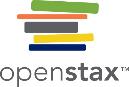 Facilitated transport
[Speaker Notes: Carrier proteins are embedded in the plasma membrane and move substances across the membrane by binding them. 

Once carrier proteins bind the substance, the carrier protein changes its shape to move the substance in the direction of the concentration gradient.

Carrier proteins are highly selective, meaning that they only bind specific molecules (typically one molecule per carrier protein).

Channel and carrier proteins facilitate diffusion at different rates. Channel proteins transport substances much faster than carrier proteins.]
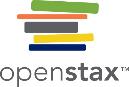 osmosis
[Speaker Notes: Osmosis is the diffusion of water across a semipermeable membrane according to its concentration gradient.

Osmosis transports only water across a membrane, and is a special type of diffusion.

To illustrate osmosis consider a beaker with two compartments separated by a semipermeable membrane. On the left side of the beaker is a water solution with a low concentration of sugar. On the right side of the beaker is a water solution with a high concentration of sugar. 

Which side has more water in it, the left or right, if the volume is the same on both sides?

The left side has more water in it because the sugar molecules on the right side are taking up space. There is more solute (sugar) on the right side, therefore there is less solvent (water).

Since the sugar cant move across the membrane and disperse throughout the solution, the water moves. 

The water will move across the membrane until the concentration gradient disappears or until the hydrostatic pressure of the water balances the osmotic pressure.]
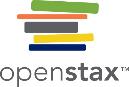 tonicity
[Speaker Notes: The tonicity of a cell is reflected in how its volume is changed by an extracellular solution.

Tonicity is directly correlated with a solutions osmolarity. Osmolarity is defined by the total concentration of solutes in a solution.

An aqueous solution that has few solute particles will have more water and a lower osmolarity.

An aqueous solution with a high solute concentration will have less water and a higher osmolarity.

If two solutions different osmolarities and are separated only by a membrane permeable to water, water will move from the side with lower osmolarity (more water) to the side with higher osmolarity (less water).

The terms hypotonic, hypertonic, and isotonic are used to describe the water concentration on the inside of the cell compared to the outside.

In a hypotonic situation, the solution outside the cell has a lower osmolarity than the solution inside the cell. Thus, water enters the cell.

In a hypertonic situation, the solution outside the cell has a higher osmolarity than the solution inside the cell. Thus, water leaves the cell.

In a isotonic situation, the solution outside the cell has an equal osmolarity to the solution inside the cell. Thus, there is no net movement of water into or out of the cell.

If a red blood cell is placed in a hypotonic solution, water would enter the cell and cause it to swell. Too much water entering the cell could cause it to lyse (burst).

If a red blood cell is placed in a hypertonic solution, water would leave the cell and cause it to shrink. Too much water leaving the cell could cause it to shrink and die.

If a red blood cell is placed in a isotonic solution, no net water would enter or leave the cell and no change in shape would occur.]
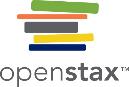 Osmosis in living systems
[Speaker Notes: Living systems control the effects of osmosis through osmoregulation.

In some organisms the cell wall surrounds the cell membrane and prevents lysis from occurring in a hypotonic solution. The cell membrane can only expand to the limits of the inflexible cell wall.

The cytoplasm of plants is typically always taking in water if water is available. The inflow of water forms the turgor pressure which stiffens the plant cell walls and can support the plant.

If the plant is not watered, the extracellular fluid will become hypertonic and water will leave the cell. Since the cell wall is not flexible the plasma membrane will detach from the cell wall and shrink. This is called plasmolysis. This also results in a plants wilted appearance.]
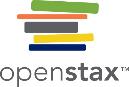 Osmosis and living systems
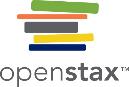 Osmosis and living systems
[Speaker Notes: Protists that lack cell walls such as paramecia and amoeba have contractile vacuoles.

Contractile vacuoles collect water from the cell and pump it out. This prevents the cell from lysing as it takes in water.

Freshwater fish live in a hypotonic environment for their cells. Thus they take in salt through their gills and excrete dilute urine to get rid of abundant water.

Saltwater fish live in a hypertonic environment for their cells. Thus they release salt through their gills and excrete highly concentrated urine.]
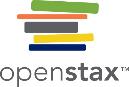 Active transport
[Speaker Notes: Active transport requires the cell to use energy (generally in the form of ATP) to transport molecules.

Energy must be used to transport a substance against its concentration gradient. 

For example, it would take energy to transport a sodium ion in the cytoplasm (shown in figure) against its gradient and into the extracellular fluid.

Cellular gradients are more complex than simple concentration gradients. There also exists an electrical gradient.

The electrical gradient is a difference of charge across the membrane. It is the result of ions moving across the membrane as well as negatively charged proteins contained within the cell.

The interior of the cell is negatively charged with respect to the extracellular fluid.

There is also a higher concentration of K+ and lower concentration of Na+ with respect to the extracellular fluid.

Na+ is driven into the cell by its concentration gradient and the electrical gradient.

K+ is driven into the cell by its electrical gradient. At the same time, K+ is driven out of the cell by its concentration gradient.

The combined effects of a concentration gradient and an electrical gradient on an ion results in its electrochemical gradient.]
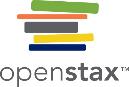 Active transport
[Speaker Notes: Movement against a gradient requires energy and is carried out by the action of pumps.

Pumps are a mechanism used in active transport to move substances across an electrochemical gradient and maintain proper concentrations of cellular substances despite the constant diffusion of small substances through the plasma membrane.

Two types of active transport occur: primary active transport and secondary active transport.

Primary active transport moves ions using cellular energy across the membrane to create an electrical gradient.

Secondary active transport moves substances using the electrochemical gradient built by the process of primary active transport.

There are three types of proteins called transporters that are involved in active transport: uniporter, symporter, and antiporter.

One specific ion or molecule is carried by a uniporter.

Two different ions or molecules can be carried in the same direction by a symporter.

Two different ions or molecules can be carried in opposite directions by an antiporter.]
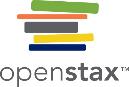 Primary active transport
[Speaker Notes: The sodium potassium pump (Na+ K+ ATPase) is responsible for maintaining the electrochemical gradient in animal cells, as well as proper sodium and potassium concentrations.

The sodium potassium pump moves three sodium ions in for every two potassium ions out. The mechanism to accomplish this is as follows:

When the enzyme (Na+K+ ATPase) faces the inside of the cell, it has a high affinity for sodium ions. Thus, the enzyme will bind three sodium ions.

The enzyme hydrolyzes ATP and binds a low energy phosphate molecule.

The enzyme changes shape and faces the outside of the cell, losing its affinity for sodium ions. Thus, the enzyme will release the sodium ions.

After the change in shape and the reposition of the enzyme to face the outside of the cell, the enzyme has a high affinity for potassium ions. Two potassium ions will bind to the enzyme, and the phosphate group will dissociate.

The enzyme repositions itself toward the inside of the cell once the potassium ions are bound and the phosphate group dissociates.

Facing the inside of the cell, the enzyme has a decreased affinity for potassium ions. Thus, the enzyme releases them and the process starts over.

The sodium potassium pump is an electrogenic pump that creates a charge imbalance across the membrane. 

As a result, the inside of the cell is more negatively charged than the outside.]
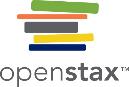 Secondary active transport
[Speaker Notes: Secondary active transport, or contransport, uses the electrochemical gradient created by primary active transport to bring in sodium ions and other substances to the cell. 

As sodium ions are pumped out of the cell, they can move with their electrochemical gradient through open channel proteins and can bring other molecules with them, such as glucose.]
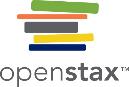 Bulk transport
[Speaker Notes: In addition to ions and small molecules, a cell must import and export large molecules as well. This requires energy.

Endocytosis is a method of active transport that moves large particles into the cell. These large particles can include large molecules, parts of cells, or entire cells.

During endocytosis, an intracellular vesicle containing the large particle is formed when the plasma membrane invaginates, or folds in. Subsequently, a pocket forms and encloses the particle, forming a vesicle.

The process of phagocytosis, also know as cell eating, occurs when a cell takes in large particles. 

Before phagocytosis occurs, a protein called clathrin binds to and stabilizes the cytosolic face of the plasma membrane. 

The stabilized section of the membrane then encloses the particle within the cell, and clathrin dissociates.

The vesicle can then fuse with lysosomes which will break down the particle.]
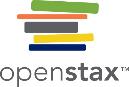 Bulk transport
[Speaker Notes: A type of endocytosis is called pinocytosis, also known as cell drinking.

In pinocytosis, the cell takes in molecules such as water that it needs from the extracellular fluid.

A type of pinocytosis called potocytosis uses a coating protein called caveolin whose function is similar to clathrin.]
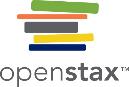 Bulk transport
[Speaker Notes: Receptor mediated endocytosis is a mechanism which uses protein receptors to recognize specific substances and bring them into the cell.

Clathrin is also involved in receptor mediated endocytosis.]
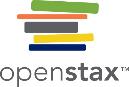 Bulk transport
[Speaker Notes: In exocytosis, materials are removed from the cell and into the extracellular fluid.

Vesicles containing wastes or other molecules fuse with the plasma membrane and release their contents into the extracellular fluid.]